The Edmonton Obesity Staging System (EOSS)
Arya M Sharma, MD, FRCP(C)
Professor of Medicine
Research Chair for Obesity Research & Management
University of AlbertaMedical DirectorAlberta Obesity Prevention & Bariatric Care Strategy
Edmonton, AB, Canada
www.drsharma.ca
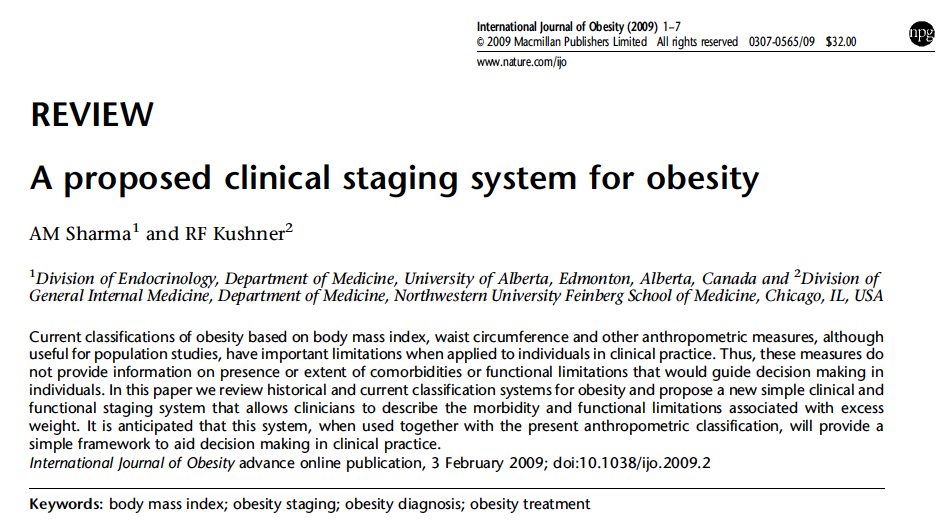 Edmonton Obesity Staging System (EOSS)
Stage 2
co-morbidity
moderate
Stage 3
Stage 1
end-organ damage
pre-clinical risk factors
moderate
severe
mild
severe
mild
Obesity
Stage 4
Stage 0
absent
end-stage
absent
end-stage
absent
end-stage
Mental
Medical
Functional
Sharma AM & Kushner RF, Int J Obes 2009
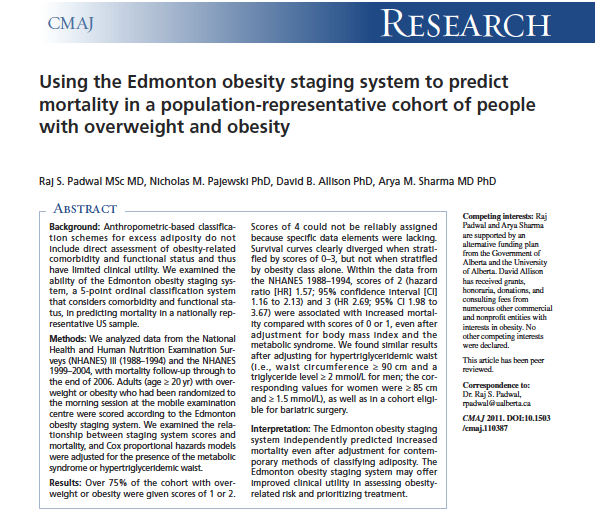 EOSS Predicts Mortality in NHANES III
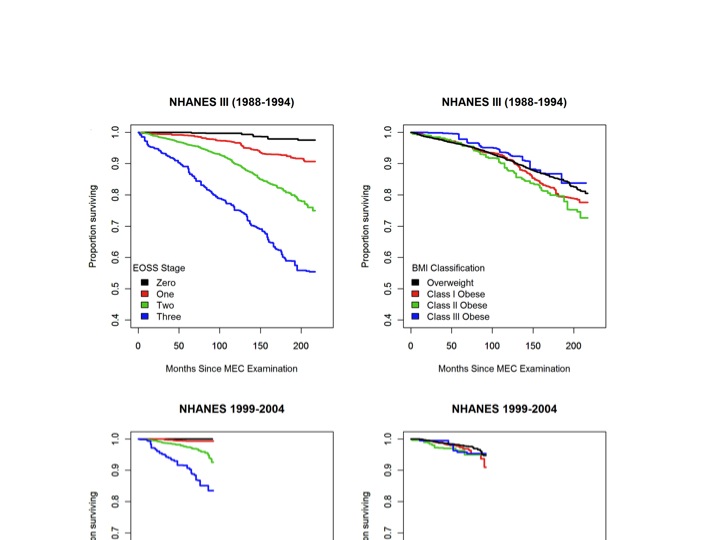 Padwal R, Sharma AM  et al. CMAJ 2011
EOSS Predicts Mortality at Every Level of BMINHANES III
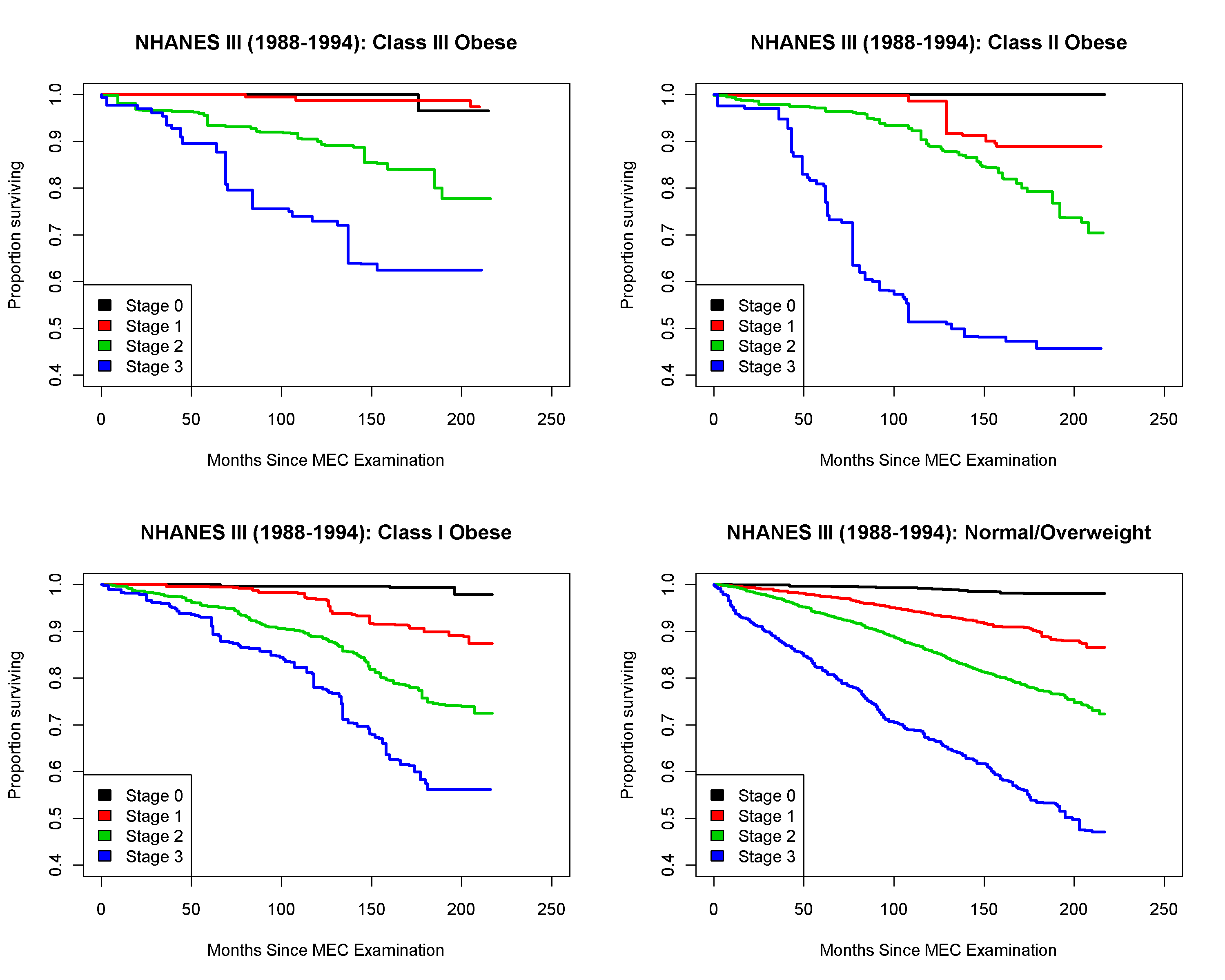 Overweight
Padwal R, Sharma AM  et al. CMAJ 2011
EOSS Distribution Across BMI CategoriesNHANES III (1988-1994)
Overweight
23 million
10 million
ClassIII
50 million
6 million
Padwal R, Sharma AM  et al. CMAJ 2011
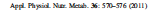 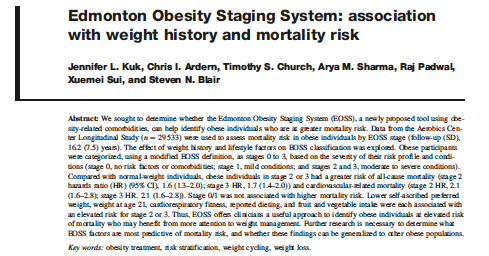 Association Between EOSS and Mortality Risk in Aerobics Center Longitudinal Study (n = 29 533)
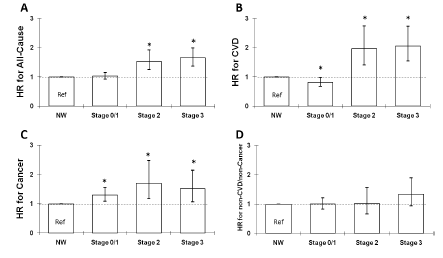 Kuk JL, et al. Appl. Physiol. Nutr. Metab. 2011;36: 570
EOSS Case 1
24 year-old physically active female, BMI of 32 Kg/m2 no demonstrable risk factors, no functional limitations, or mental health issues
Class I, Stage 0 Obesity
 Focus on prevention of further weight gain
 Health benefits of more aggressive obesity treatment likely marginal
Sharma AM & Kushner RF, Int J Obes 2009
EOSS Case 2
32 year-old male BMI of 36 Kg/m2 hypertension, sleep apnea, depression
Class 2, Stage 2 Obesity
 Clear benefits of obesity treatment
Sharma AM & Kushner RF, Int J Obes 2009
EOSS Case 3
63 year-old male BMI of 54 Kg/m2 disabling osteoarthritis (wheel chair)severe hypoventilation, fibromyalgia, generalized anxiety disorder
Class 3, Stage 4 Obesity
 Aggressive obesity treatment unless deemed palliative
Sharma AM & Kushner RF, Int J Obes 2009
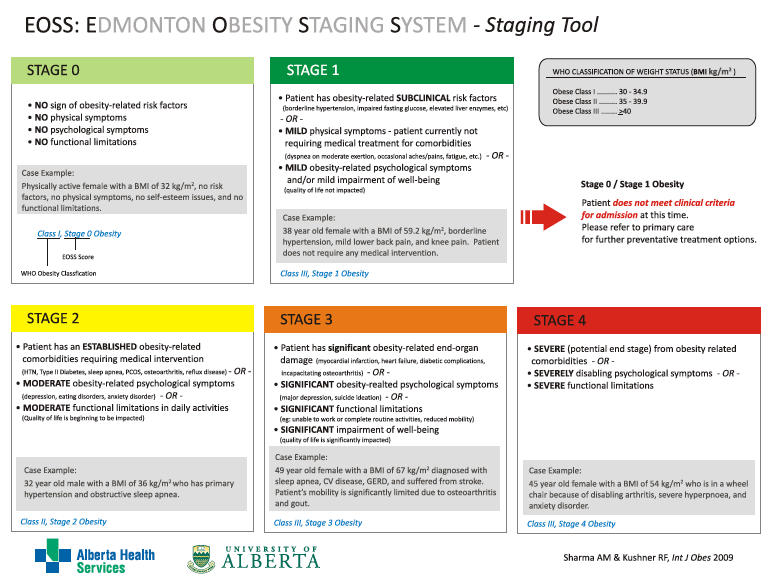